Randomised Evaluation of COVID-19 Therapy:the RECOVERY trial
Paxlovid Training

17-Mar-2022
Current comparisons for adults with COVID-19
ELIGIBLE PATIENTS
OUTCOMES
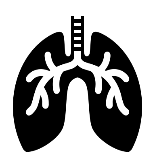 High-dose corticosteroids
(hypoxic)
SGLT-2i comparison
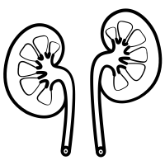 Antiviral 1
Antiviral 2
Antiviral 3
Usual care alone
J
Usual care alone
Usual care alone
Usual care alone
Usual care alone
E
K
L
F
Sotrovimab
High dose
steroids
Molnupiravir
Paxlovid
Empagliflozin
or
or
or
or
or
Baseline data collected 
Participants enter ≥1 comparisons
Outcomes collected at earliest of death, discharge or 28 days
R
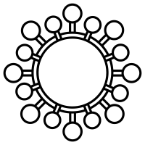 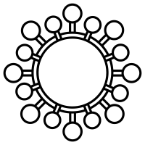 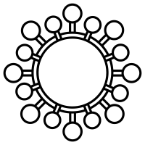 Paxlovid
Paxlovid is a combination of nirmatrelvir (PF-07321332) and ritonavir

Nirmatrelvir is an inhibitor of the SARS-CoV-2 main protease, and stops viral replication by preventing cleavage of the viral polypeptide

Ritonavir inhibits CYP3A mediated metabolism, resulting in higher concentrations of nirmatrelvir

The viral protease is a conserved target, so Paxlovid retains activity against Omicron (and hopefully future variants)

Because Paxlovid, molnupiravir and sotrovimab have distinct viral targets, they may have additive antiviral effects
Efficacy of Paxlovid
Paxlovid is approved for use in early COVID-19, but there is no data from hospitalised patients

In the EPIC-HR trial, 2,085 patients with COVID-19 symptoms starting in the past 5 days were given Paxlovid or placebo

Hospitalisation or death occurred in 8/1037 (1%) allocated Paxlovid versus 66/1046 (6%) allocated placebo (a reduction of 88%)

Adverse effects included altered taste (6%) and diarrhoea (3%). Treatment was discontinued doe to adverse events in 2% allocated Paxlovid and 4% allocated placebo
Eligibility for Paxlovid
Contraindications
Patients aged < 18 years
Severe liver impairment (Child-Pugh class C)
Severe renal impairment (eGFR <30 mL/min/1.73m2)
Concomitant medication that may have dangerous interactions with ritonavir (if this cannot be withheld)
Inability to swallow tablets (no NG or IV formulations are available)
Patients who have received Paxlovid during the current illness
First trimester of pregnancy (<12 weeks)


Pregnant women in the 2nd & 3rd trimester, and breast-feeding women are potentially eligible after individualised discussion of risks & benefits - see protocol appendix for more information.
Paxlovid drug interactions
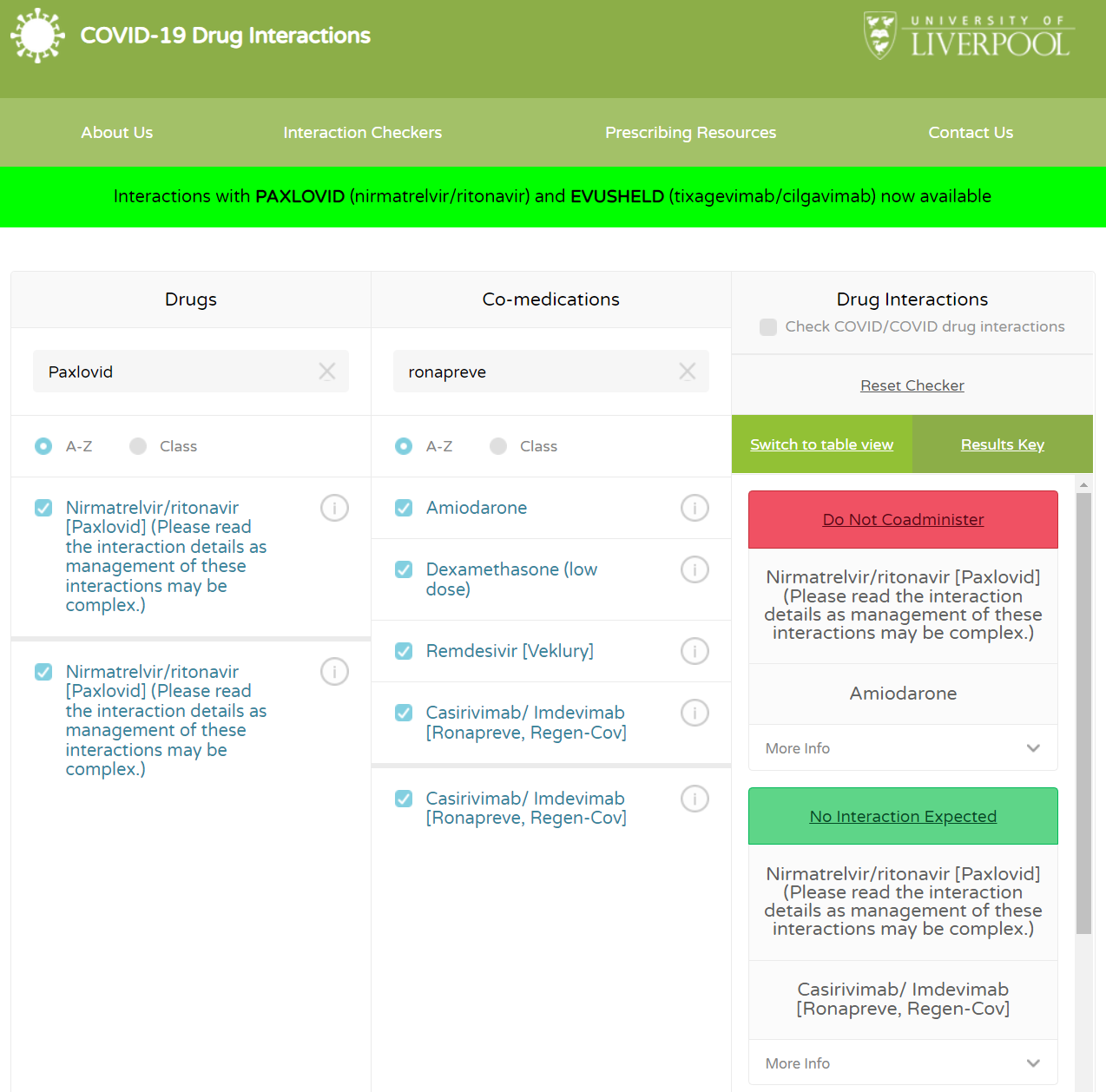 Ritonavir interacts with many drugs, including statins, anticoagulants, antiarrhythmics, antipsychotics, benzodiazepines, immunosuppressants
The Liverpool COVID-19 therapies interaction checker incudes Paxlovid (www.covid19-druginteractions.org)
Contraindicated medications are listed in the protocol appendix
Dexamethasone levels are increased, so patients cannot also be randomised to the high-dose dexamethasone comparison  
No significant interaction with standard dose (6mg) dexamethasone, tocilizumab, baricitinib, remdesivir, Ronapreve, sotrovimab, molnupiravir, or empagliflozin
Paxlovid in RECOVERY
Dose is Paxlovid 300/100 twice daily for 5 days (two nirmatrelvir 150mg tablets plus one ritonavir 100mg tablet) 

Reduce dose to 150/100 twice daily in moderate renal impairment (eGFR 30-59 mL/min/1.73m2). 

The course should be completed at home if participants are discharged before it is finished

Please try to ensure that provision of drug to take home does not delay discharge

May affect combined oral contraceptives, so women of child-bearing potential should use an effective alternative for one complete menstrual cycle after stopping

Biological sampling will be crucial to assessments
Biological sampling in RECOVERY
Serum samples are used to measure antibody levels and viral antigen
Swabs are used to measure viral load and presence of resistance mutations

From April 2022, those discharged before day 5 should self-swab & post kits if possible
Print instructions from our website: For Site Staff>Site Teams>Self-swabbing instructions